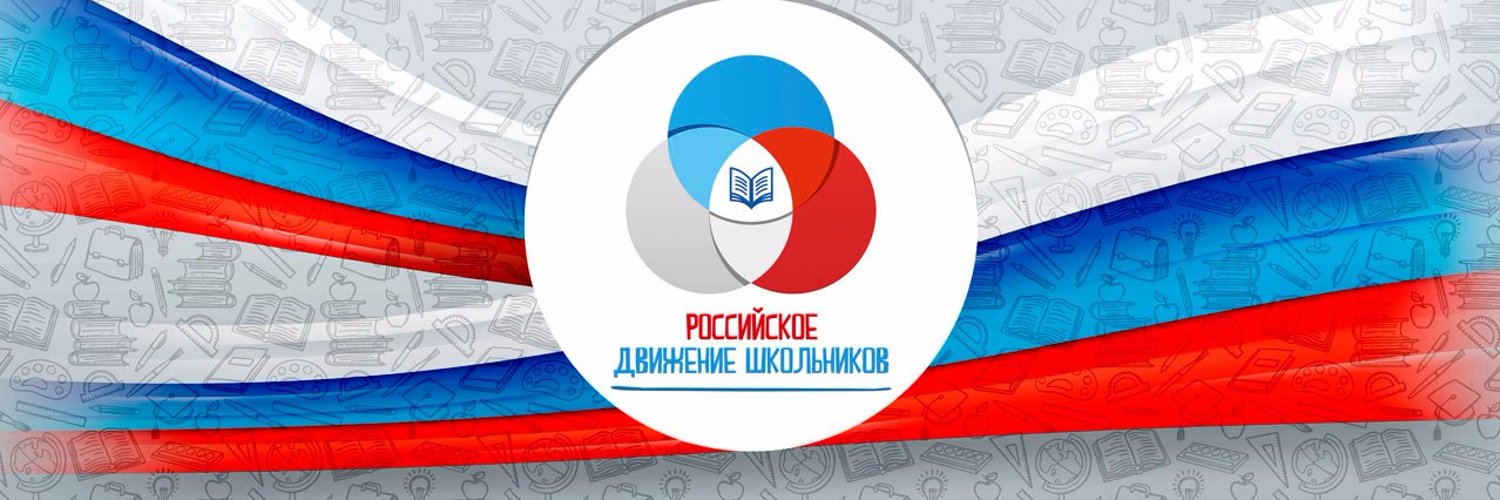 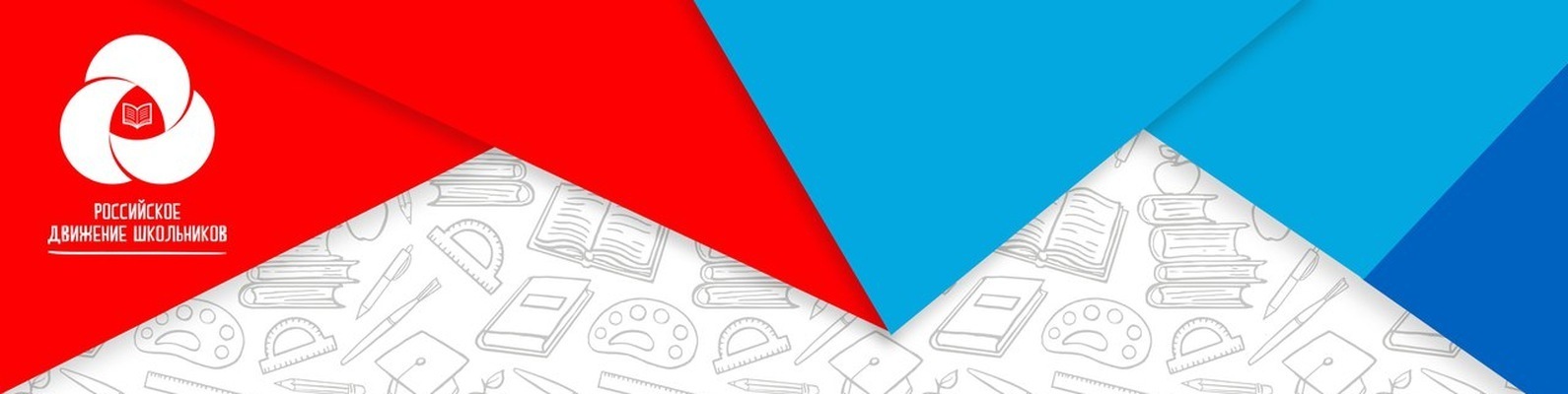 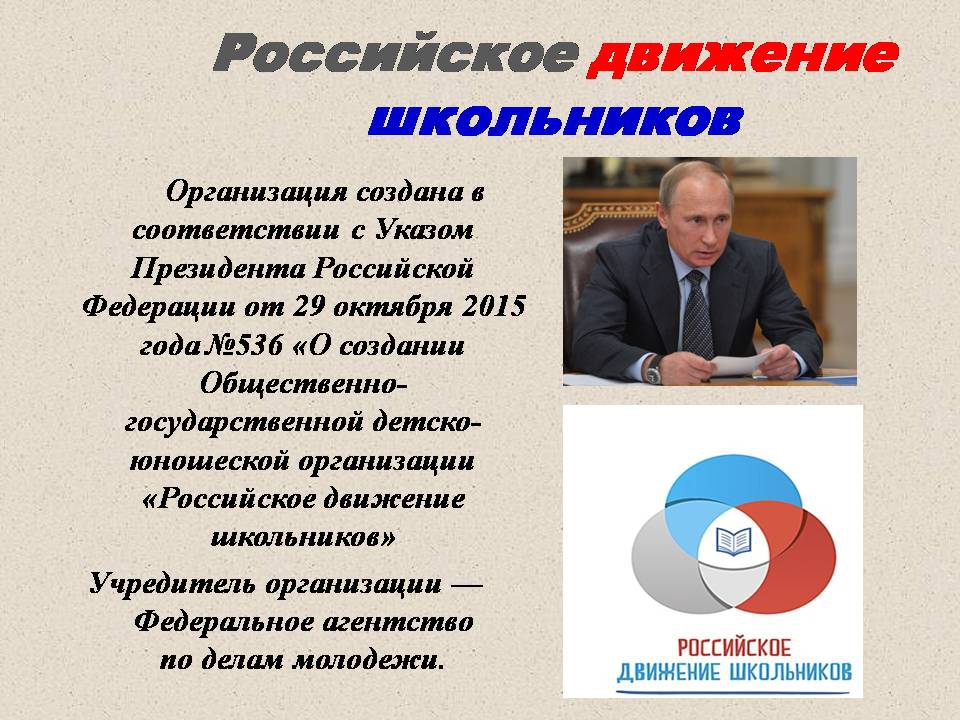 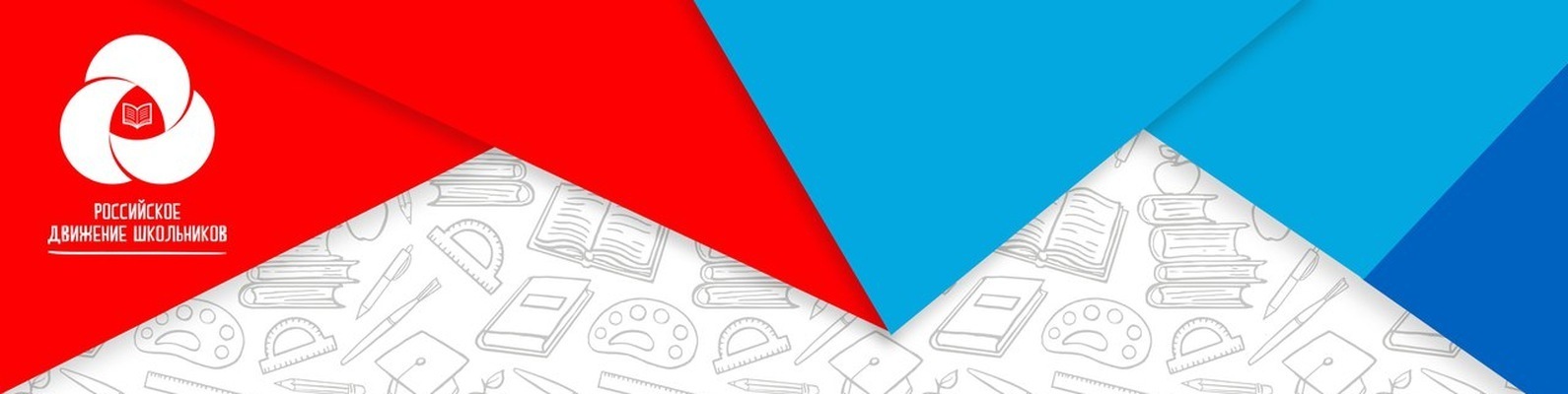 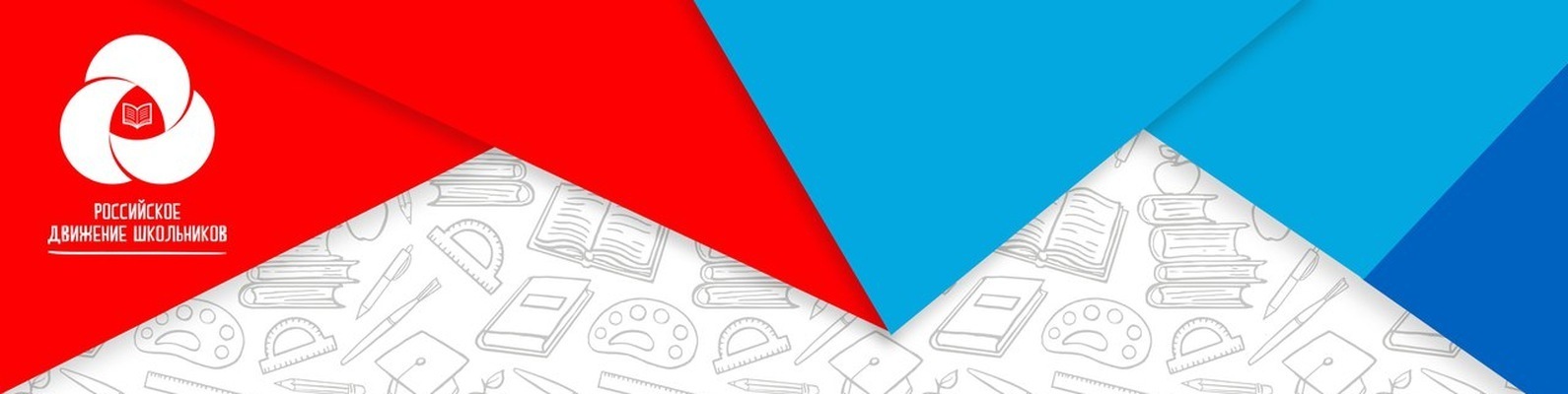 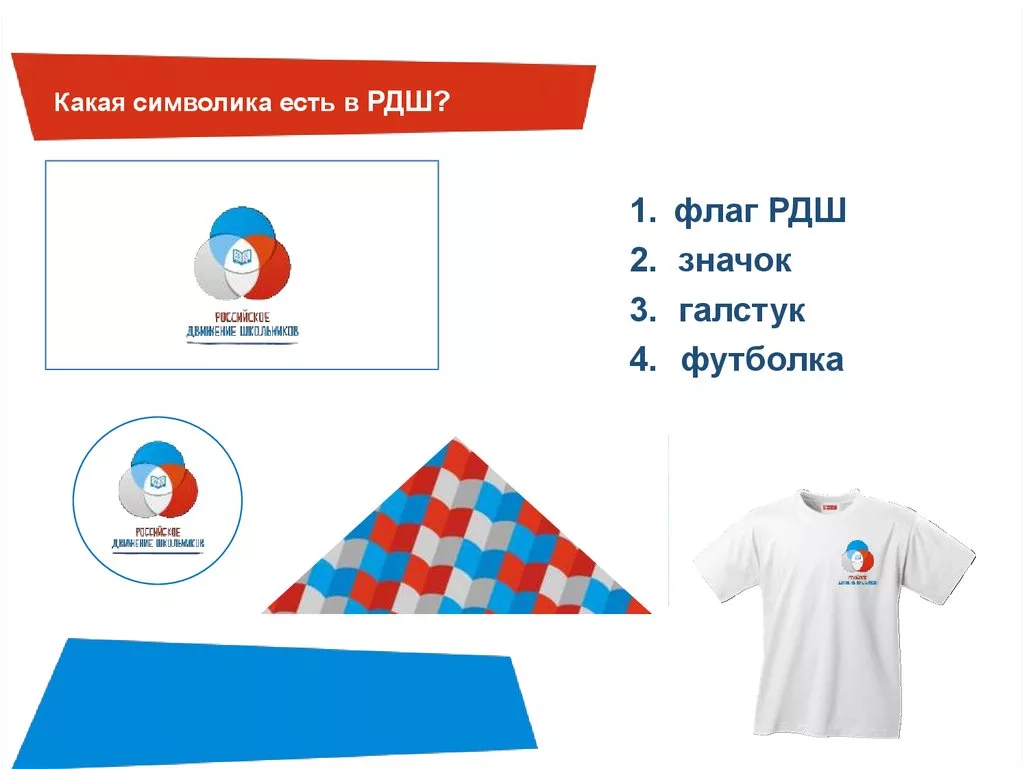 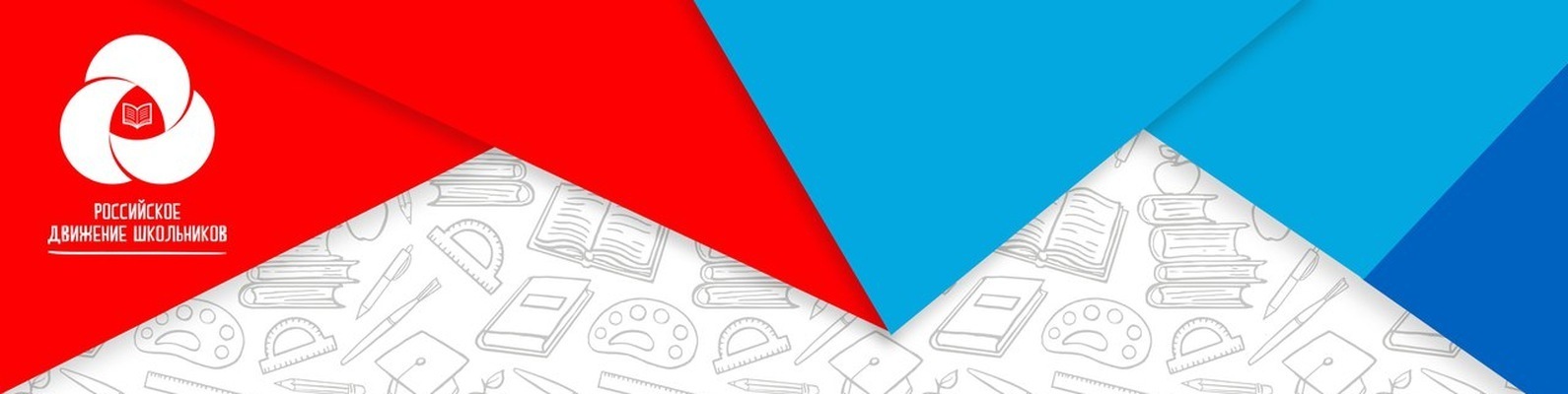 Направления деятельности
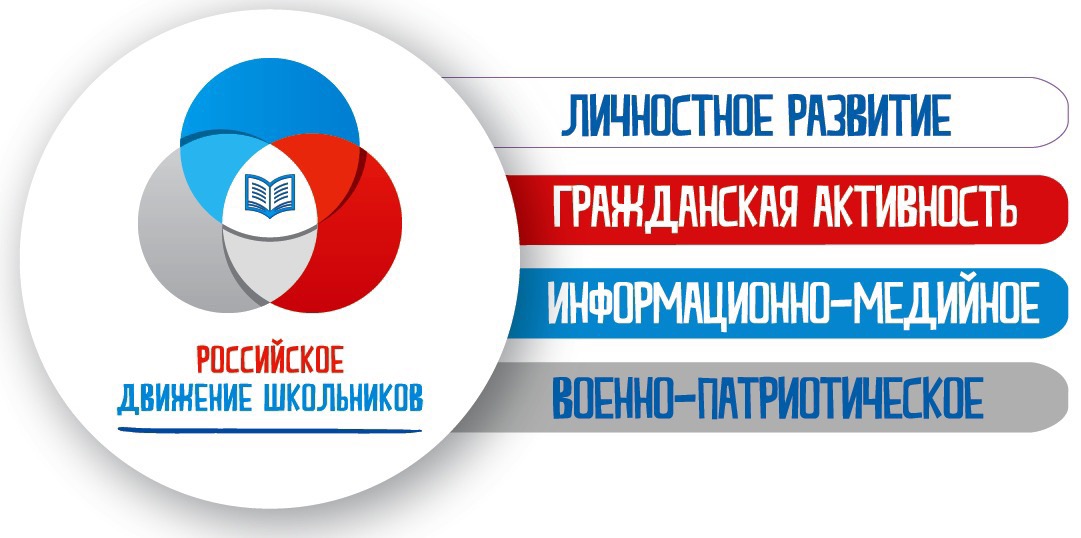 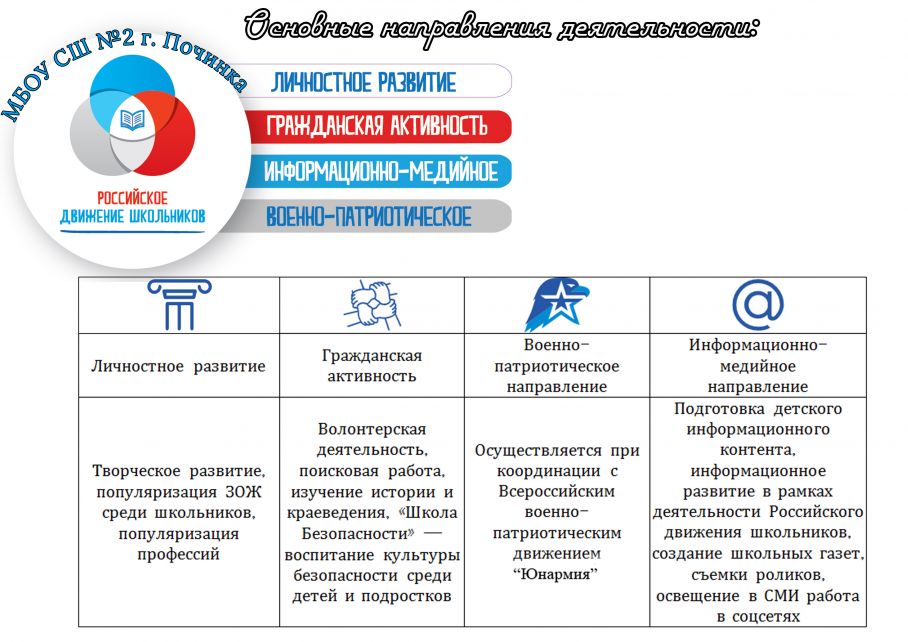 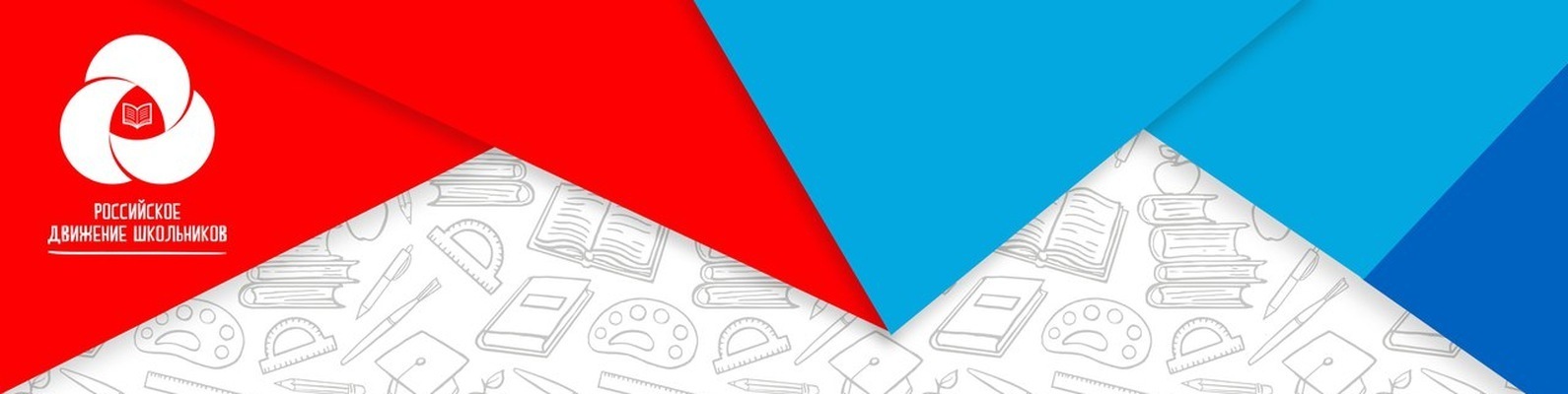 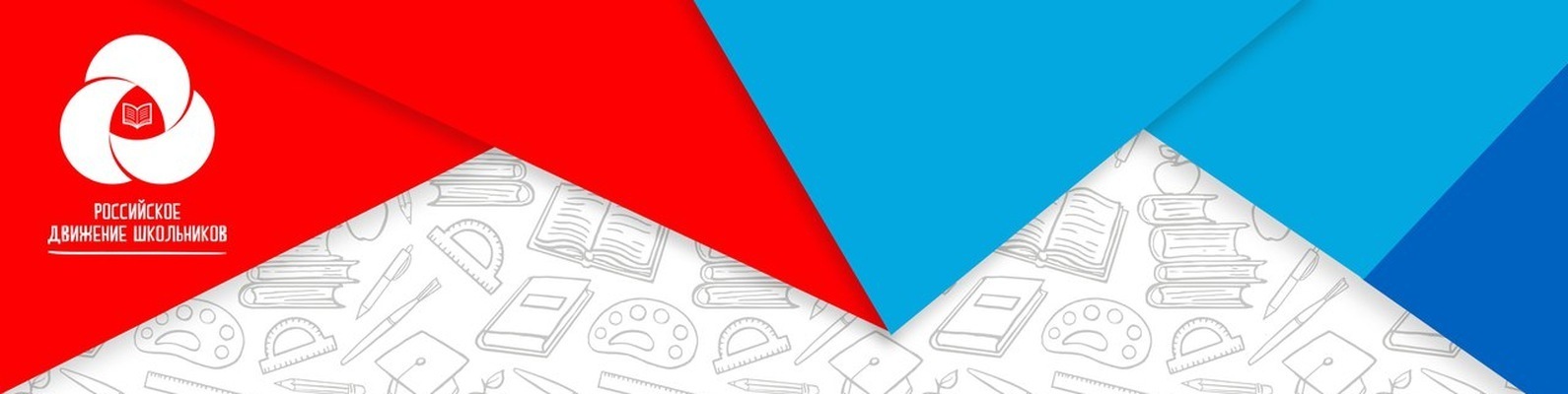 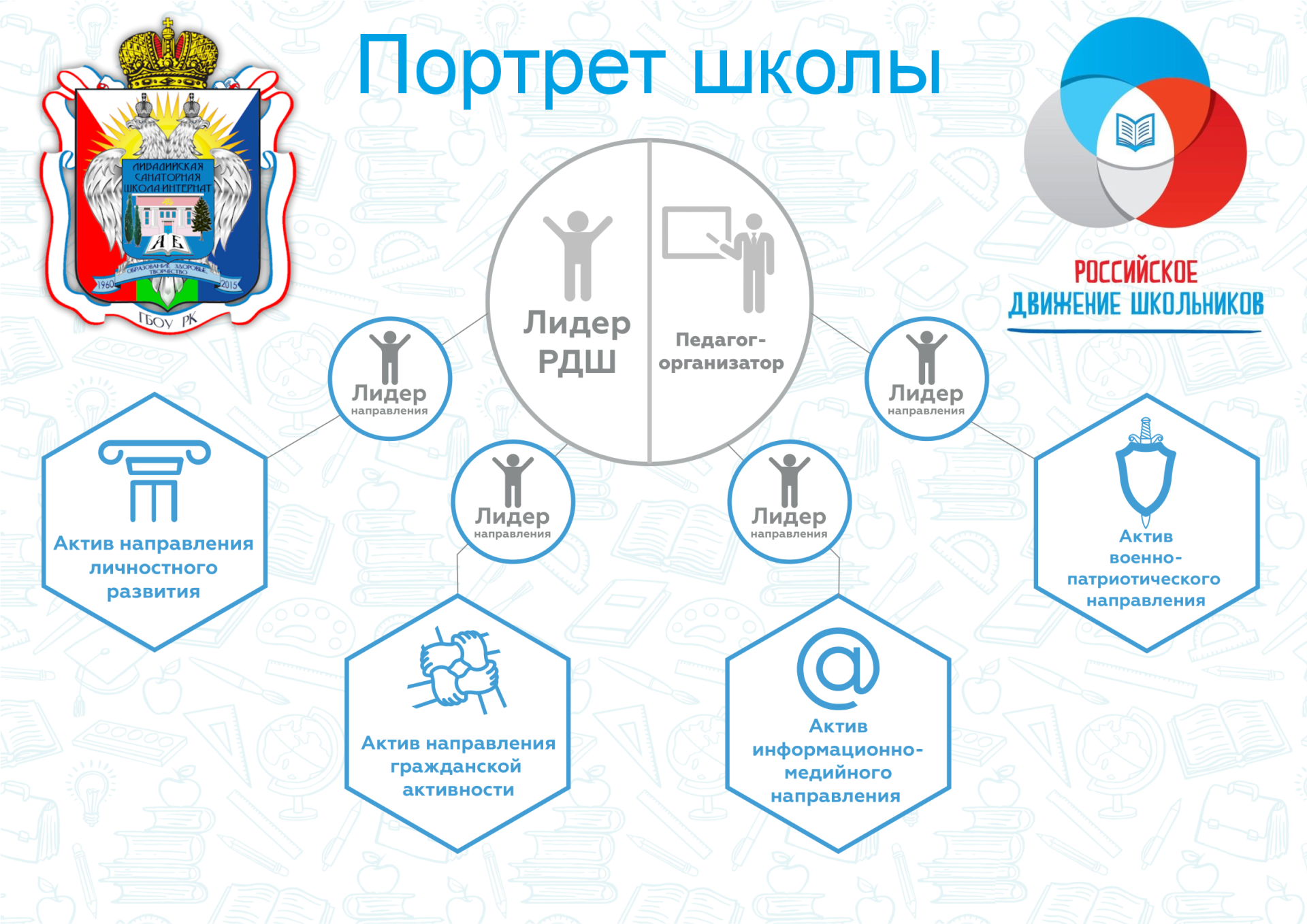 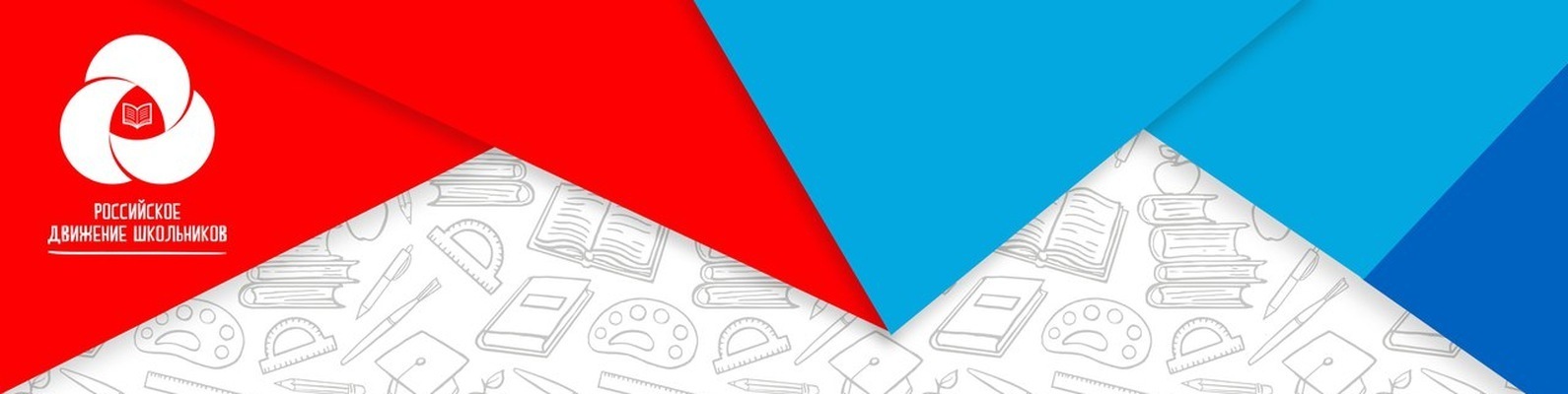 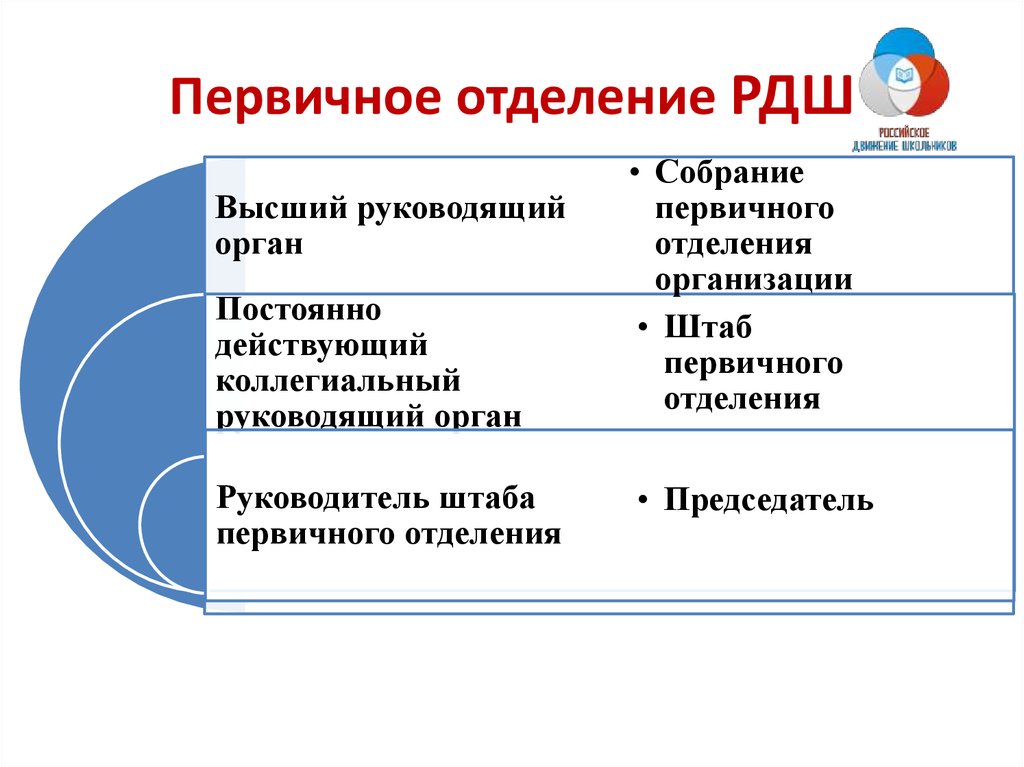 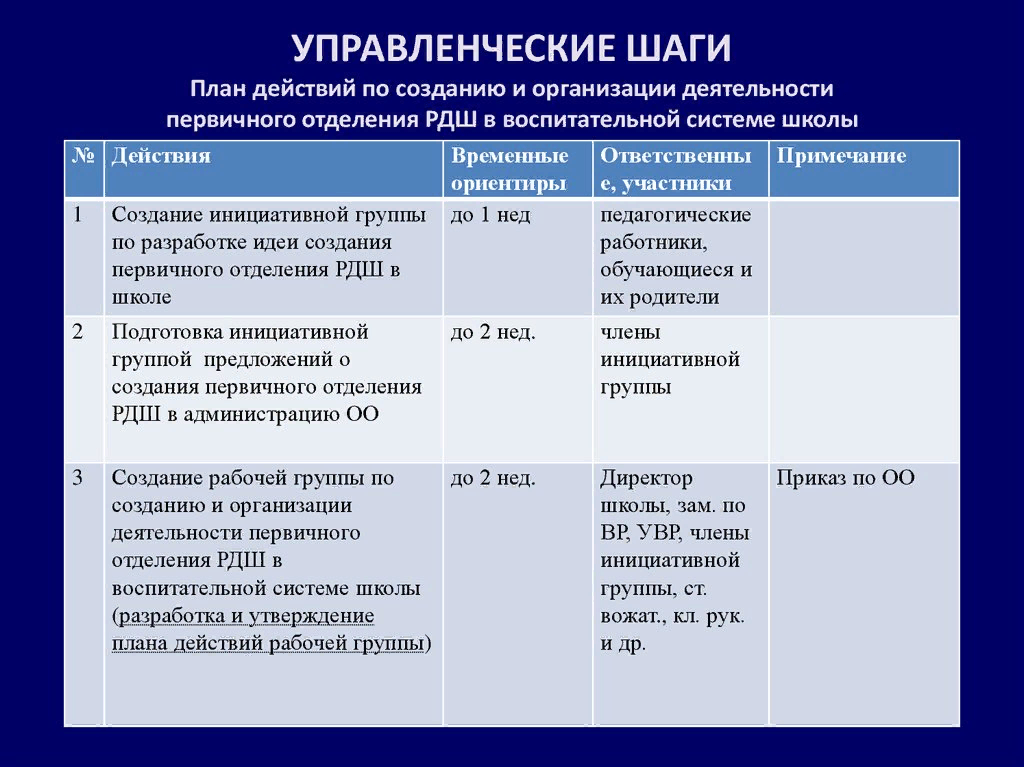 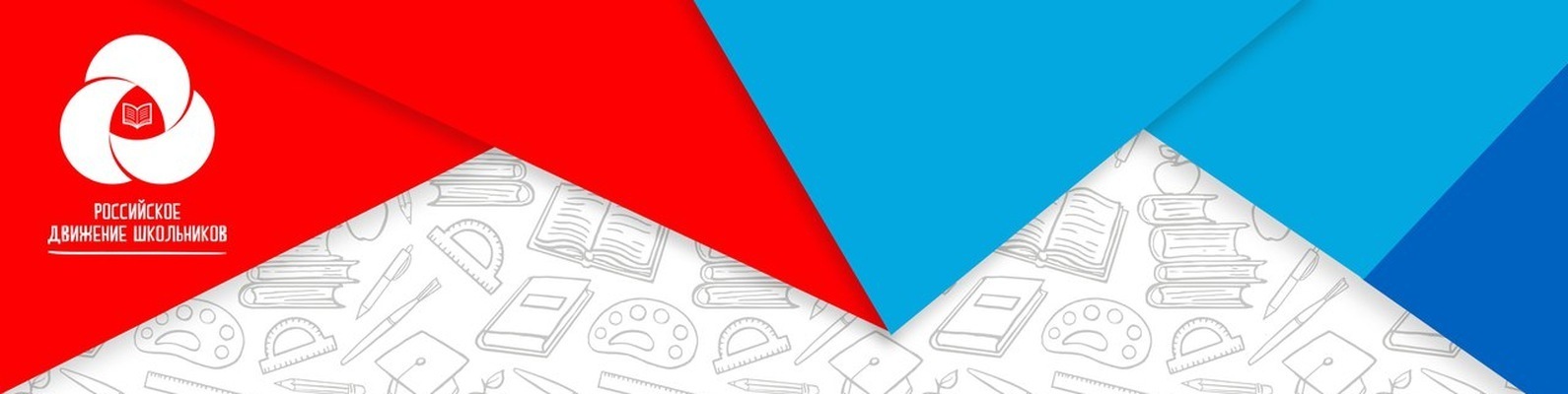 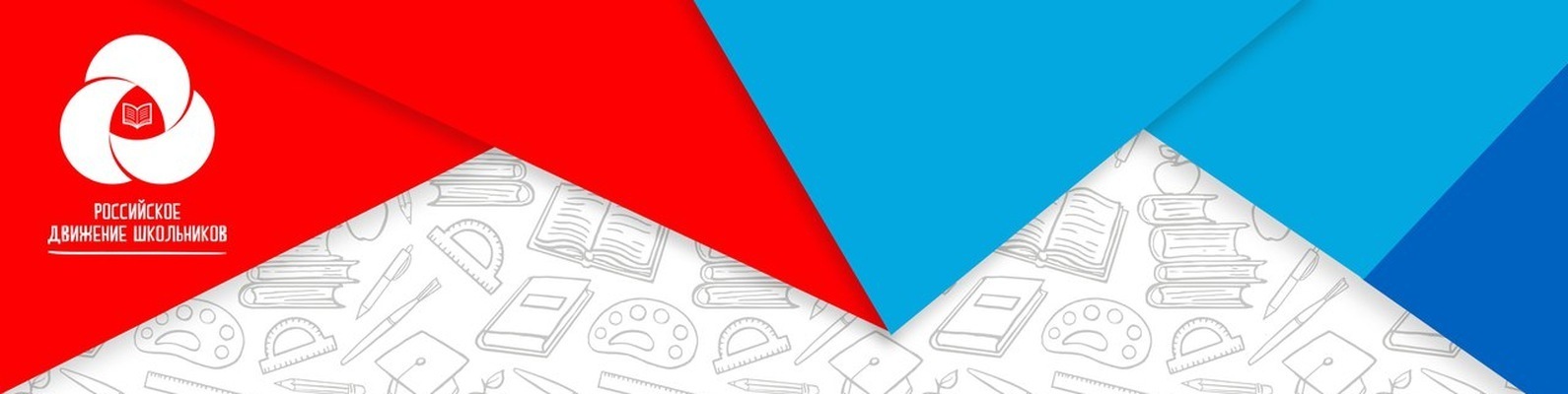 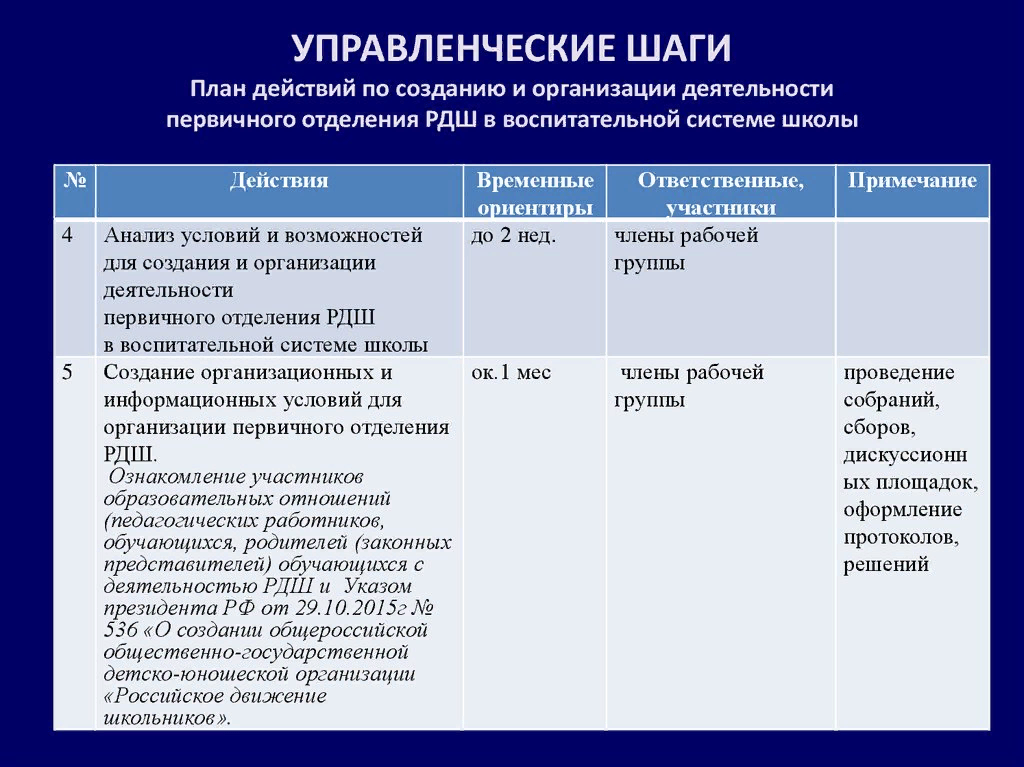 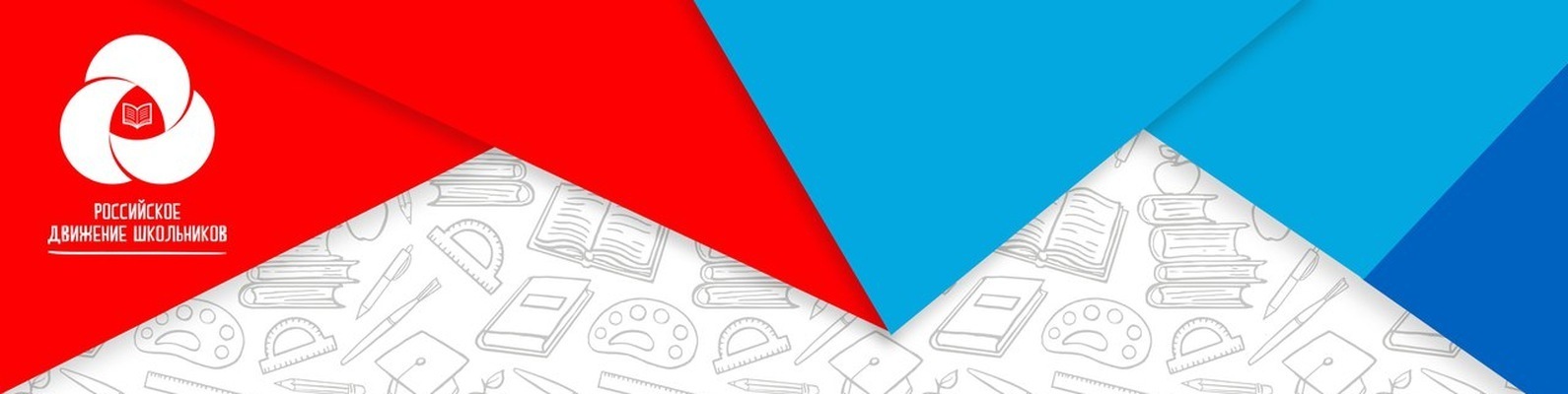 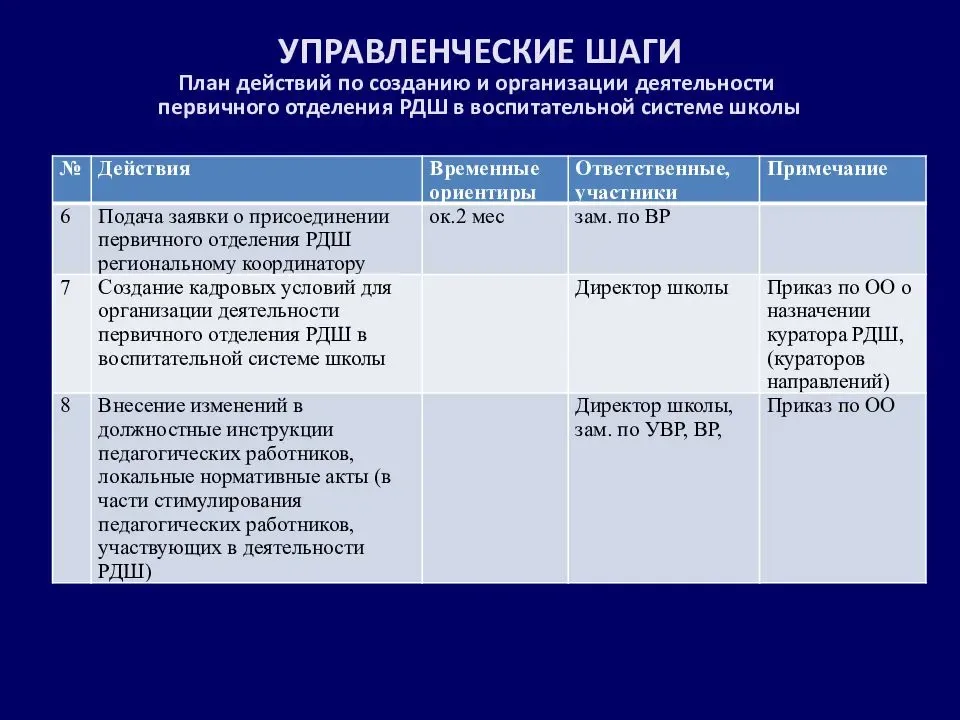 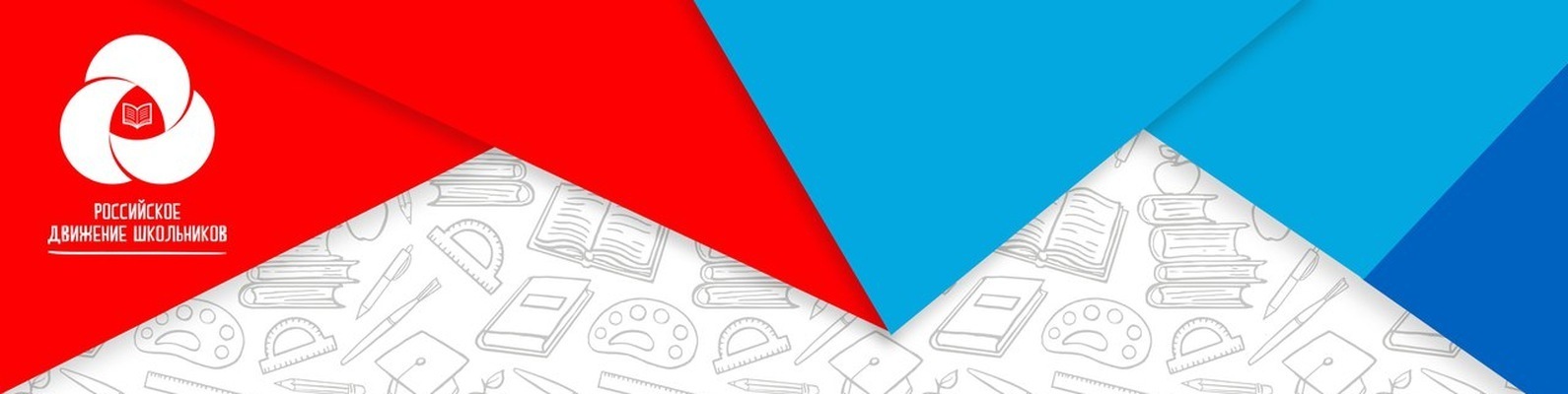 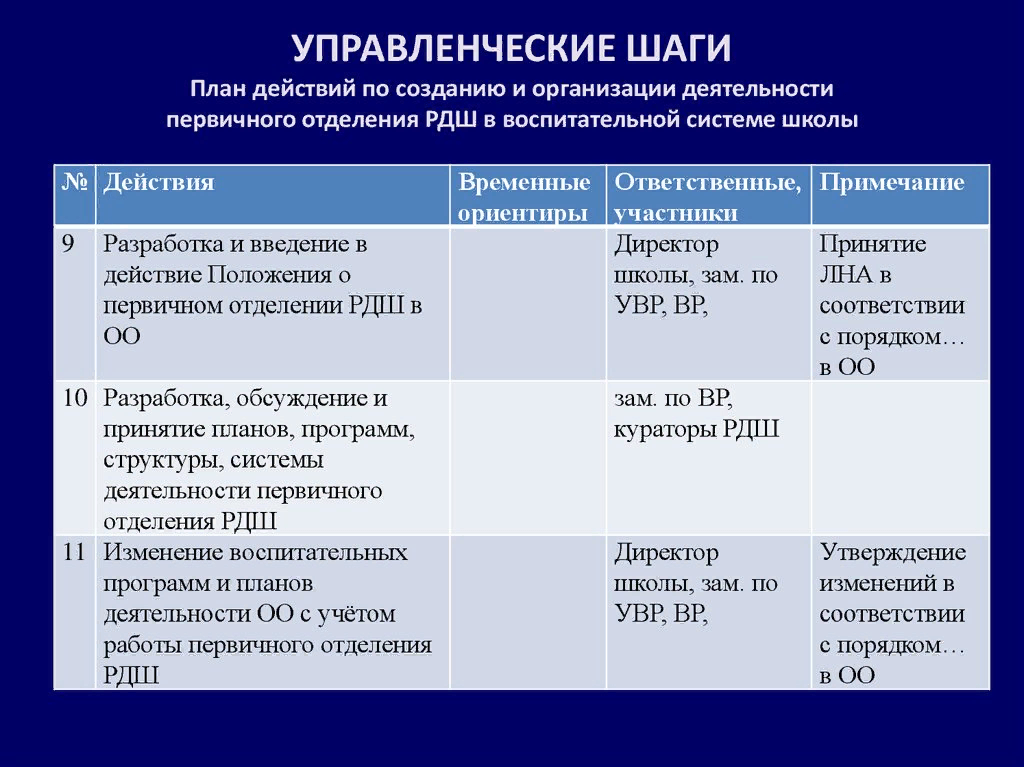 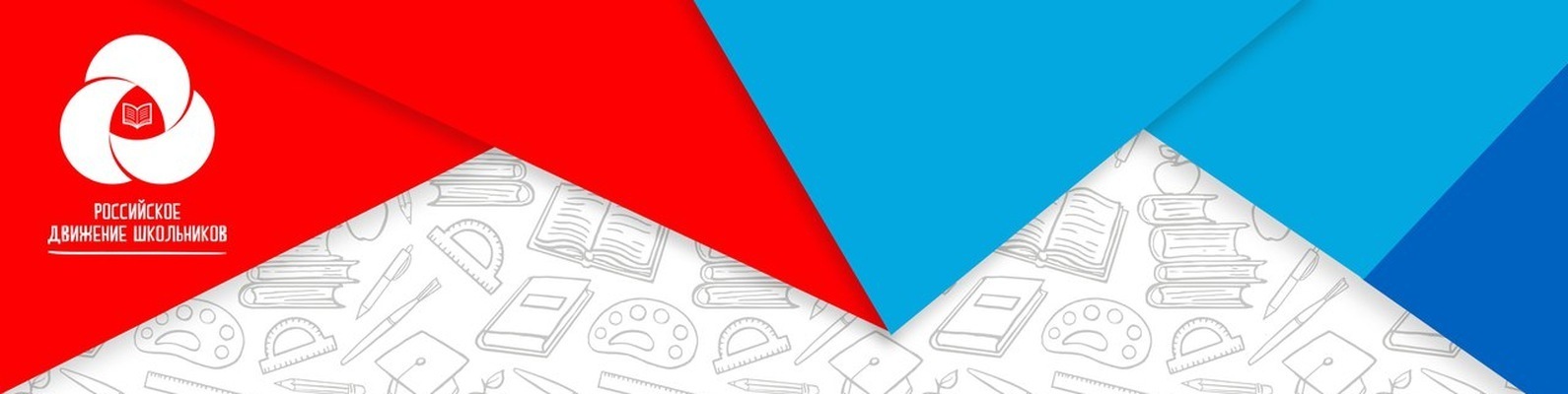 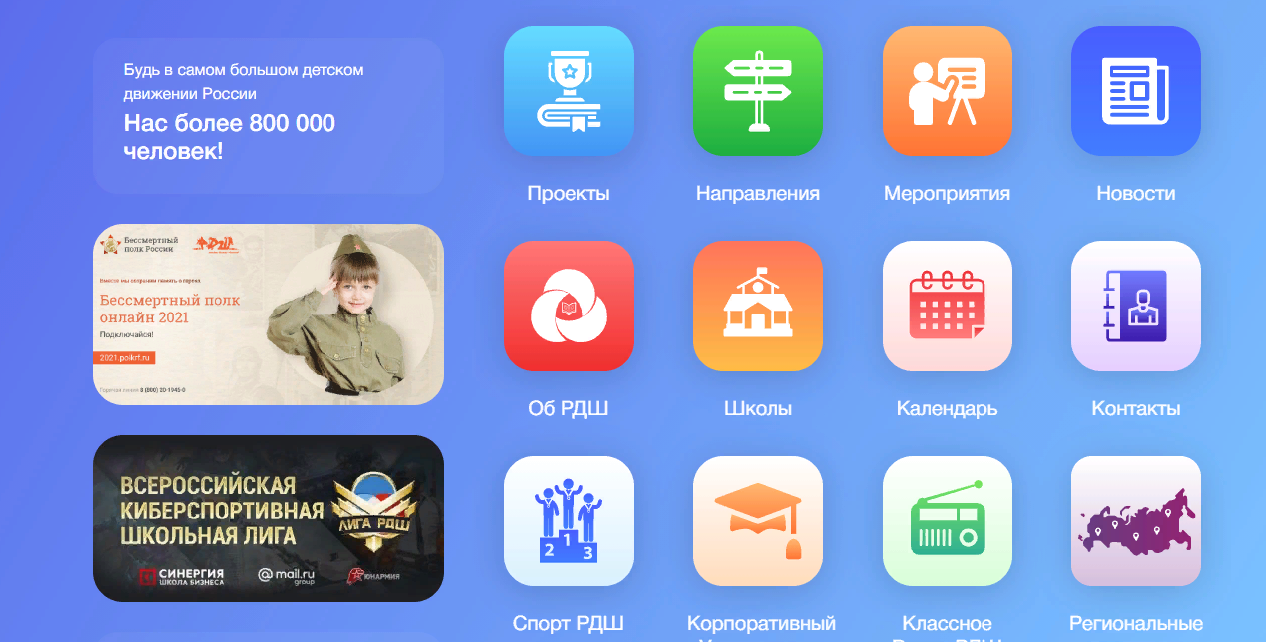 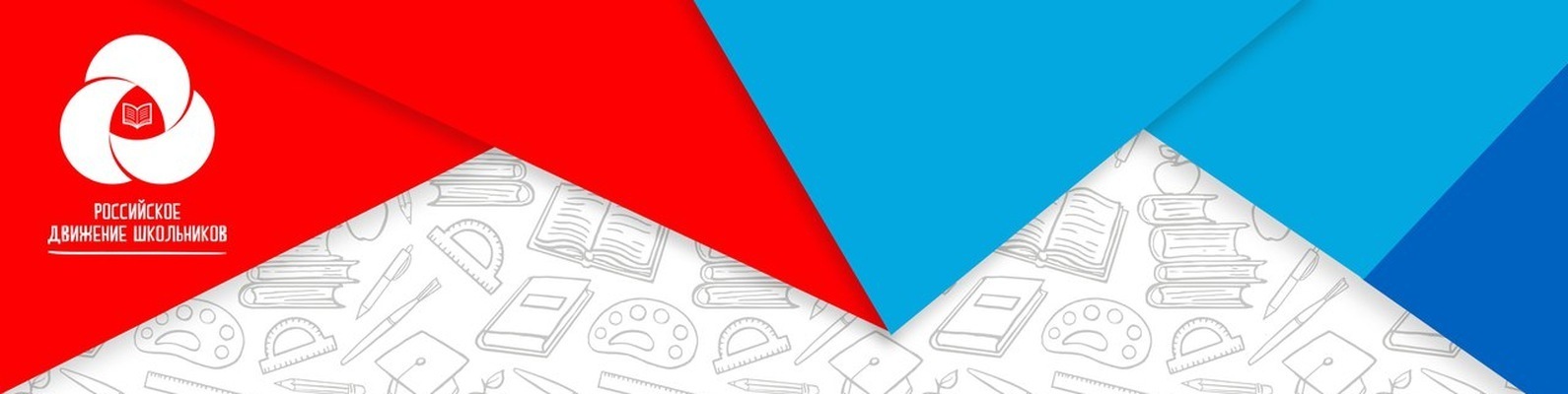 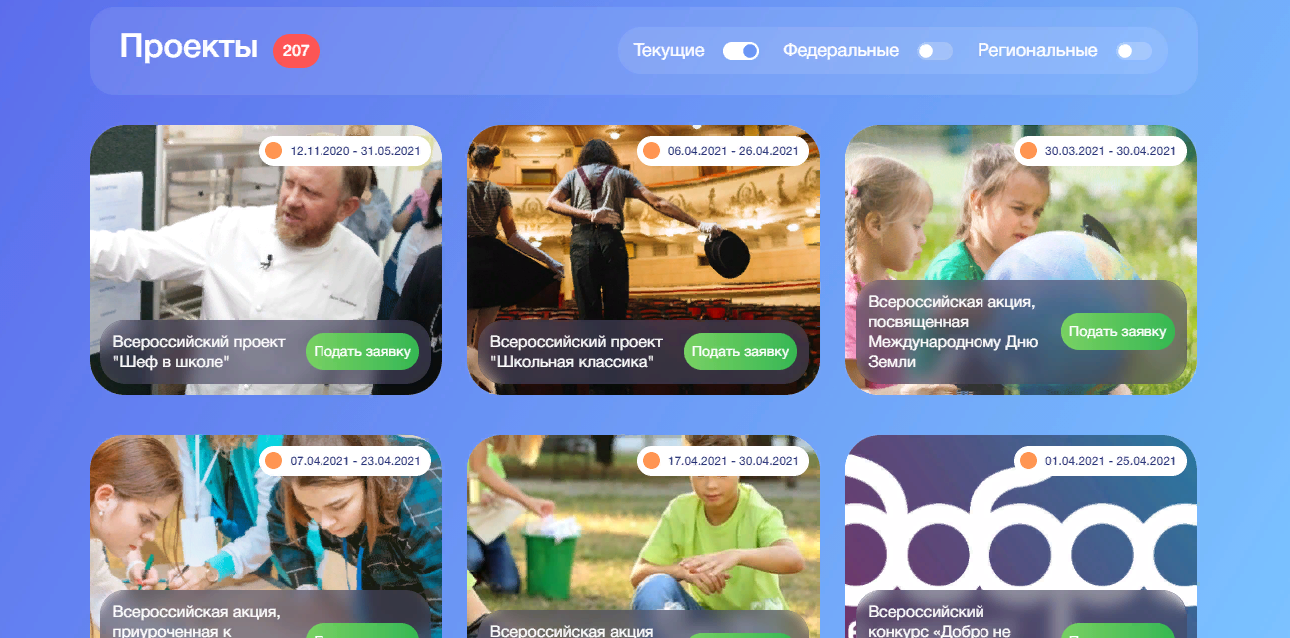 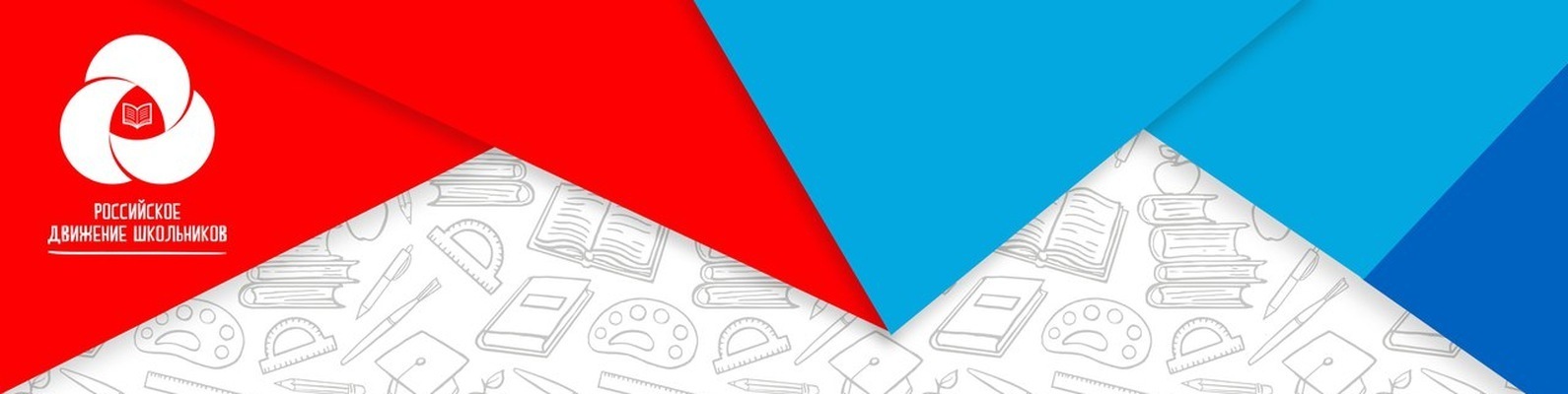 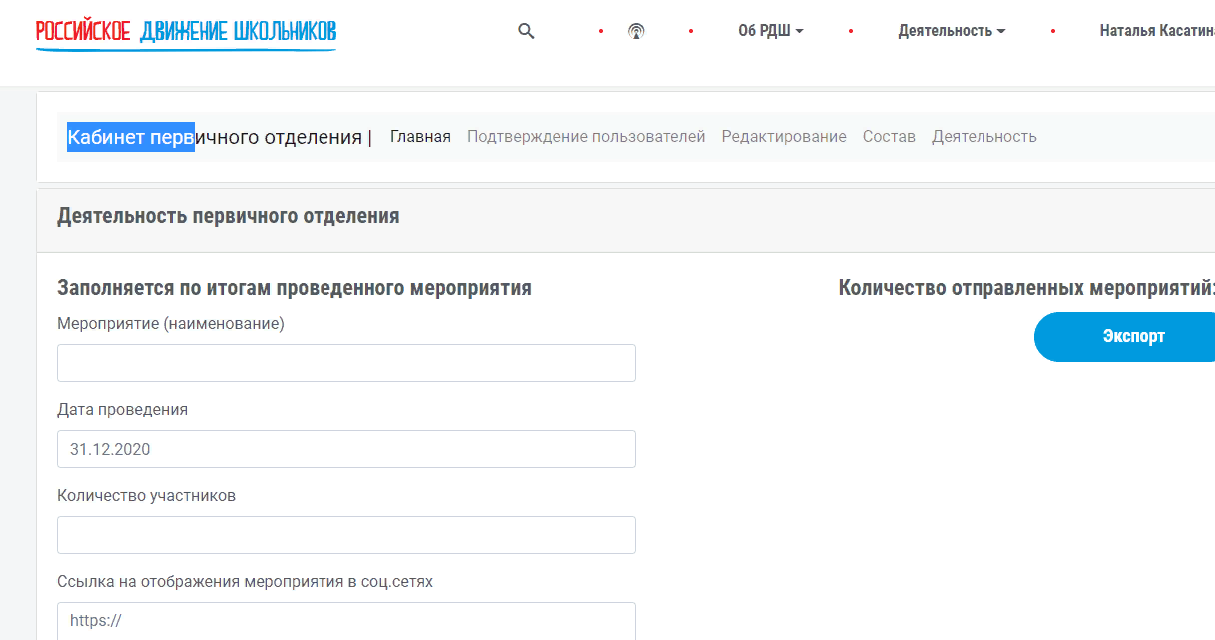 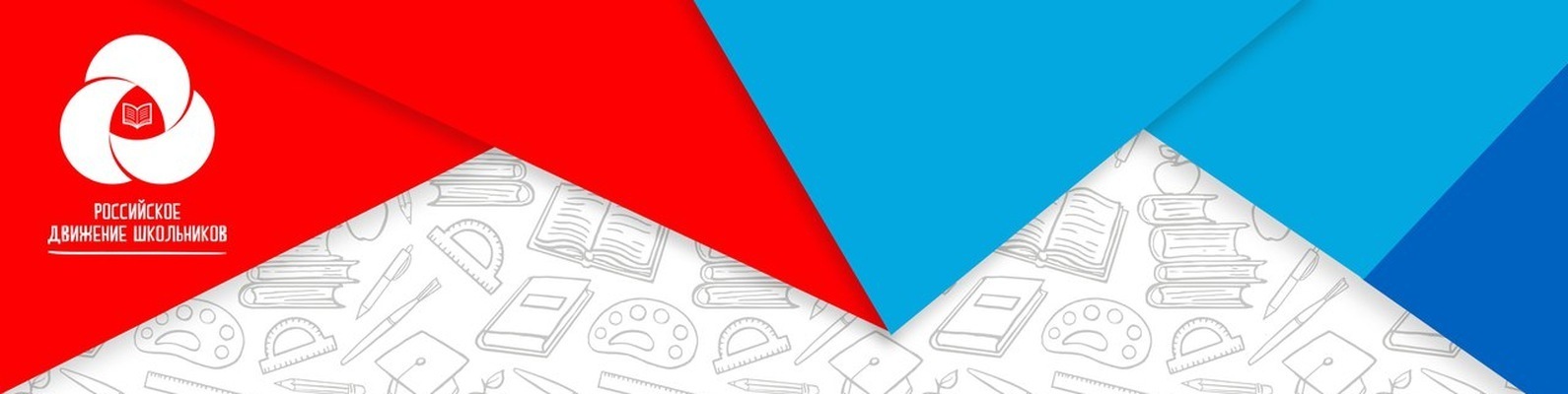 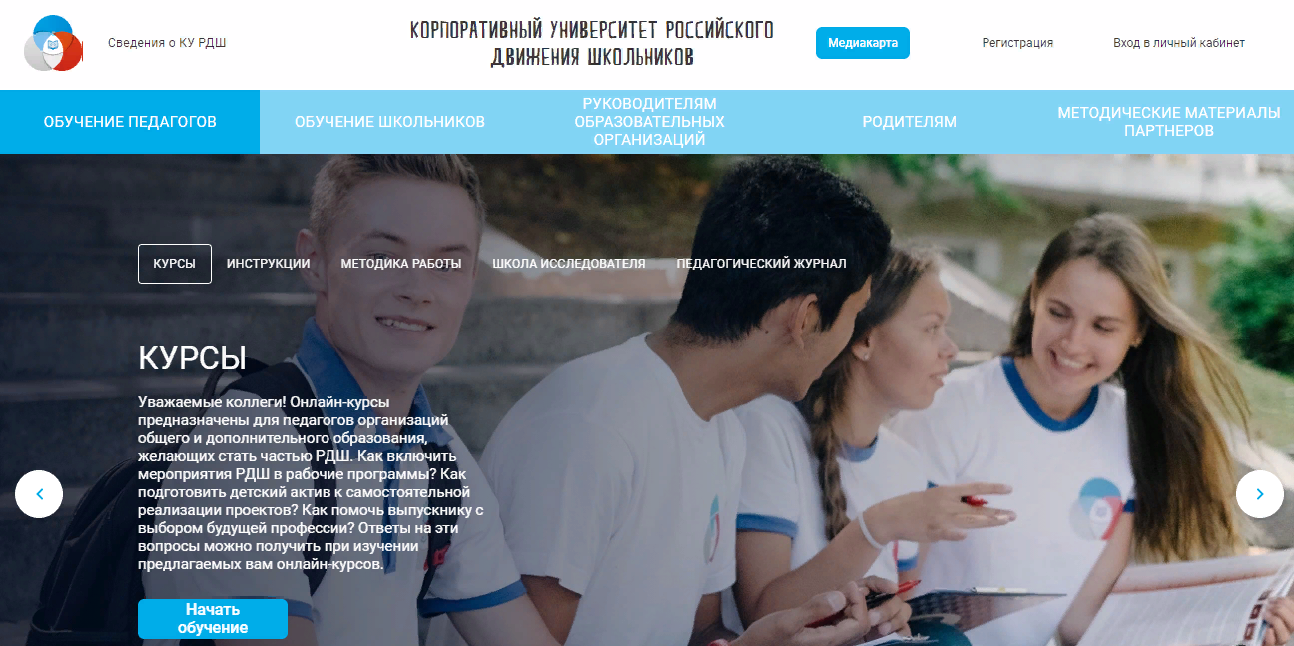